Herzlich Willkommen
DAAD.pl
Maria Kocyła
Oferta stypendialna DAAD w roku akademickim 2025/2026
© shutterstock.de
1
Oferta stypendialna DAAD dla Polaków
Cztery grupy docelowe:

Stypendia dla studentów i absolwentów

Stypendia dla doktorantów i postdoców 

Stypendia dla naukowców i nauczycieli akademickich

Stypendia dla byłych stypendystów
Stypendia dla studentów i absolwentów
Stypendia na studia typu Master
dla absolwentów wszystkich kierunków
Stypendia na pobyty studyjne 
dla absolwentów kierunków artystycznych
(architektura, muzyka, sztuka)
Stypendia na wakacyjne kursy języka niemieckiego
Stypendia na podróże grupowe do Niemiec dla
polskich grup studenckich
Język, historia oraz kultura mniejszości niemieckiej – stypendia na pobyty
studyjne i badawcze (UWAGA: stypendium skierowane jest również do doktorantów
oraz naukowców)
Stypendia dla studentów i absolwentów
Stypendia na studia typu Master dla absolwentów wszystkich
kierunków
Stypendia dla studentów i absolwentów
Wakacyjne kursy języka niemieckiego
Stypendia dla studentów i absolwentów
Stypendia na pobyty studyjne dla absolwentów kierunków 
artystycznych (architektura, muzyka, sztuka)
Stypendia dla studentów i absolwentów
Stypendia na podróże grupowe do Niemiec dla polskich grup studenckich
Stypendia dla studentów i absolwentów
Język, historia oraz kultura mniejszości niemieckiej – stypendia na pobyty studyjne oraz badawcze
2. Stypendia dla doktorantów i postdoców
Stypendia na pobyty 
badawcze w Niemczech
dla doktorantów
Stypendia na pobyty badawcze –
Studia doktoranckie w ramach
polsko-niemieckiej opieki naukowej / 
w trybie cotutelle
2. Stypendia dla doktorantów i postdoców
Stypendia na pobyty badawcze w Niemczech
2. Stypendia dla doktorantów
Stypendia na pobyty badawcze – studia doktoranckie w ramach polsko-niemieckiej opieki naukowej / w trybie cotutelle
3. Stypendia dla naukowców i nauczycieli akademickich
Stypendia na pobyty badawcze oraz staże artystyczne 
dla naukowców i nauczycieli akademickich
3. Stypendia dla naukowców i nauczycieli akademickich
Stypendia na pobyty badawcze oraz staże artystyczne dla naukowców i nauczycieli akademickich
4. Stypendia dla byłych stypendystów
Stypendia na pobyty badawcze dla byłych stypendystów DAAD
3. Stypendia dla byłych stypendystów
Stypendia na pobyty badawcze dla byłych stypendystów DAAD
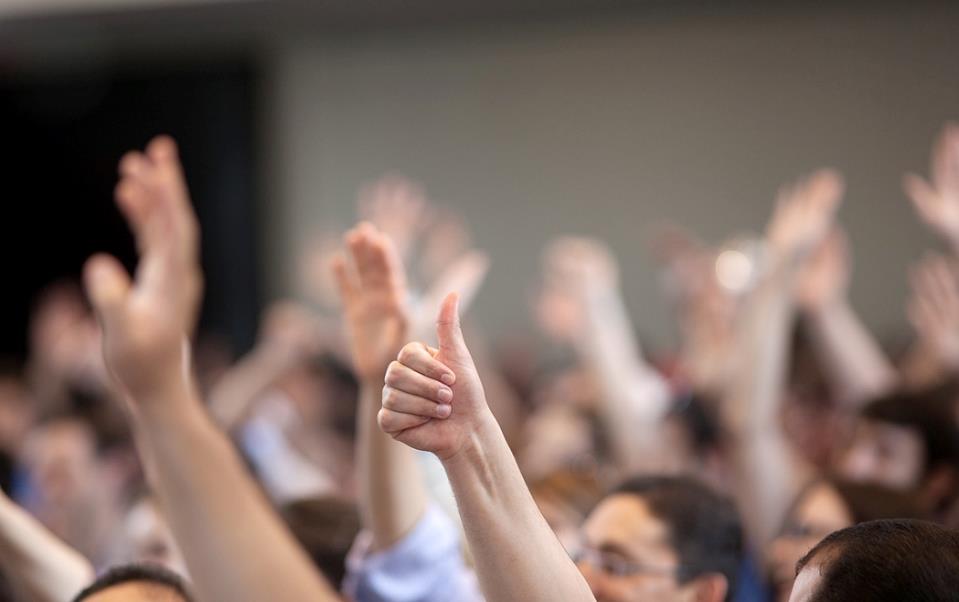 Dziękuję!
DAAD Przedstawicielstwo w Warszawie

Telefon:
22 395 54 00
 
E-Mail: 
kocyla@daad.de

lub
info.warschau@daad.de 


www.daad.pl
© Michael Jordan, DAAD
16